Електроліз та його застосування
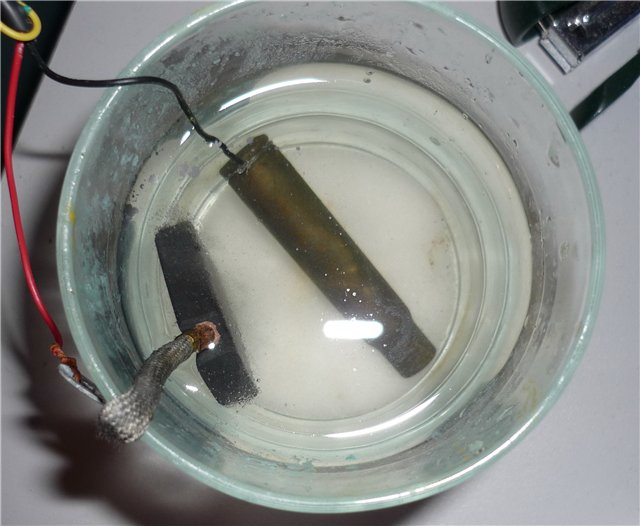 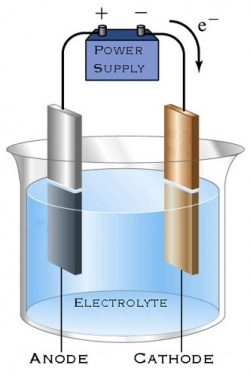 Електро́ліз – розклад речовин (напр., води, розчинів кислот, лугів, розчинених або розплавлених солей тощо) постійним електричним струмом.
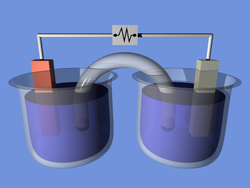 Історія
Відкриття електролізу стало можливим тільки лише після створення Вольтом батареї гальванічних елементів (1799).
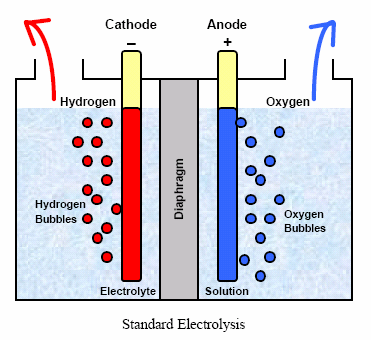 Цікавий факт
Вперше паралельне з'єднання приймачів електричного струму запропонував російський фізик В. В. Петров під час дослідів з електролізу.
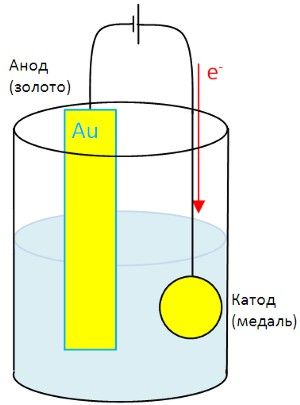 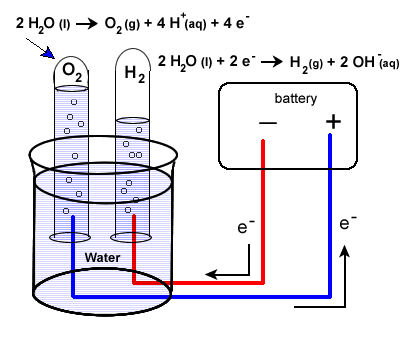 Практичне значення
Електрохімічні процеси широко застосовуються в різних галузях сучасної техніки, в аналітичній хімії, біохімії і т. д.